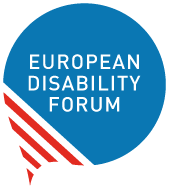 Social media campaignEnd forced sterilisation8 March 2023
[Speaker Notes: SOCIAL MEDIA CAMPAIGNEND FORCED STERILISATION8 March 2023]
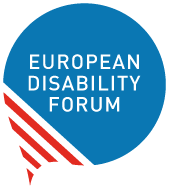 How to get involved?
Spread the word: share our campaign messages on your social media channels!
Translate! translate content into your language to better reach your audience
Tag key stakeholders
More information about the campaign on our webpage
What does this campaign guide contain?
Resources + Provisional timeline for the 8th of March 
Quotes for each visual
Visuals (Canva + editable images on this PPT)
[Speaker Notes: How to get involved?
Spread the word: share our campaign messages on your social media channels!
Translate! translate all content into your language to better reach your audience
Start a conversation: comment and question!

More information: https://www.edf-feph.org/end-forced-sterilisation-in-the-eu/

What does this campaign guide contain?

Provisional timeline
Quotes
Visuals (Canva + editable images on this PPT) 





LINK TO EDF WEBSITE: https://www.edf-feph.org/end-forced-sterilisation-in-the-eu/]
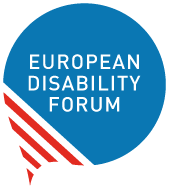 Resources
Hashtags
#EndVAW
#EndForcedSterilisation
#WomensDay
Links
Campaign webpage: https://bit.ly/PageEndForcedSterilisation
Campaign petition on You Move page: https://bit.ly/EndForcedSterilisation
[Speaker Notes: RESOURCES

Hashtags

#EndVAW
#EndForcedSterilisation
#WomensDay

Links:
Campaign webpage: https://bit.ly/PageEndForcedSterilisation
Campaign petition on You Move page: https://bit.ly/EndForcedSterilisation 
Social media package: (link website to be added once the social media package is approved.)]
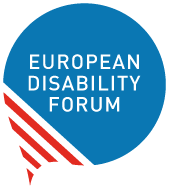 Accounts to tag
On Twitter
On Instagram
On Linkedin
Swedish Presidency of the Council of the European Union
MEP Frances Fitzgerald
MEP Evin Incir
frances_fitzgerald_mep
evinincir
sweden2023eu
rep_perm_España
dallihelena
@FitzgeraldFrncs
@EvinIncir
 @sweden2023eu
@UeEspana
@helenadalli
@EU_Justice
@EU_Social
[Speaker Notes: ACCOUNTS TO TAG
See the list on Twitter, Linkedin and Instagram]
Timeline – International Women’s Day StatementPlease adapt according to audience
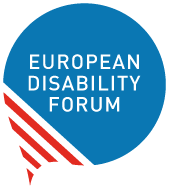 [Speaker Notes: TIMELINE]
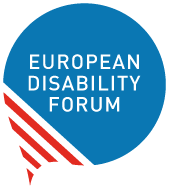 Visual for International Women’s Day Statement
Please adapt according to audience
In the next slide you will find the photo of the Women’s Committee

To save them go to File > Save as > Change the save format from PPT to JPG or PNG. You should now have your image on your computer  ready to use.
[Speaker Notes: TIMELINE]
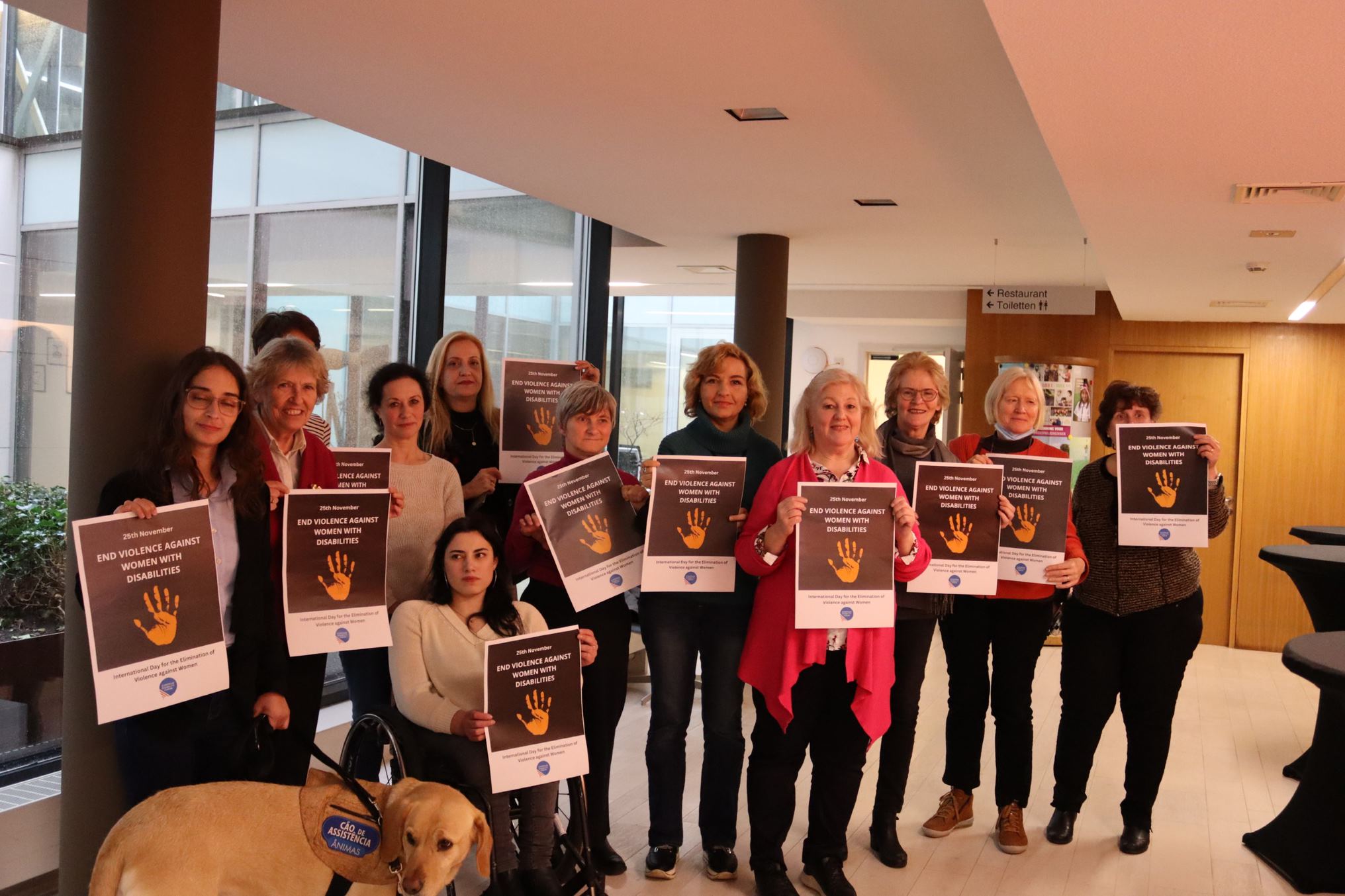 [Speaker Notes: Photo of the Women’s Committee]
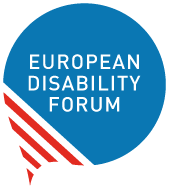 Timeline – content for March 8Please adapt according to audience
[Speaker Notes: TIMELINE]
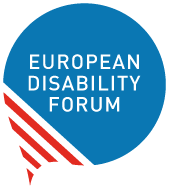 Timeline – content for March 8Please adapt according to audience
[Speaker Notes: TIMELINE]
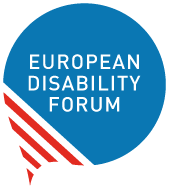 Quotes for each visual
Visual 1: At least 13 EU countries still authorise forced sterilisation This must end now! Read more about our Campaign to #EndForcedSterilisation
Visual 2: The EU must #EndForcedSterilisation! Sign our petition calling on the ban of this practice
Visual 3: Women’s voices will no longer be silenced... Acts of violence against women and girls with disabilities must be included in the EU Directive on Violence against Women. Read more about our recommendations on EU policies to combat violence against women and girls with disabilities. 
Visual 4: Research and data collection on violence against women and girls with disabilities is necessary. We must change this. 
Visual 5: What is forced sterilisation? A non-consensual medical procedure, leaves people unable to have children, condemned by international treaties. 
Visual 7 + 8 + 9: The EU Directive on Violence against Women must protect women in all their diversity. Women and girls with disabilities must be heard
Visual 10: Research and data collection on violence against women and girls with disabilities is necessary. Both the EU and all its countries must provide it.
[Speaker Notes: QUOTES FOR EACH VISUAL

Visual 1: At least 13 EU countries still authorise forced sterilisation This must end now! Read more about our Campaign to #EndForcedSterilisation
Visual 2: The EU must #EndForcedSterilisation! Sign our petition calling on the ban of this practice
Visual 3: Women’s voices will no longer be silenced... Acts of violence against women and girls with disabilities must be included in the EU Directive on Violence against Women. Read more about our recommendations on EU policies to combat violence against women and girls with disabilities. 
Visual 4: Research and data collection on violence against women and girls with disabilities is necessary. We must change this. 
Visual 5: What is forced sterilisation? A non-consensual medical procedure, leaves people unable to have children, condemned by international treaties. 
Visual 7 + 8 + 9: The EU Directive on Violence against Women must protect women in all their diversity. Women and girls with disabilities must be heard
Visual 10: Research and data collection on violence against women and girls with disabilities is necessary. Both the EU and all its countries must provide it.]
What happens to the campaign after 8 March 2023?
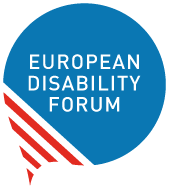 We will start the continuity of the campaign with regular publications.
Period: From 8th of March to the 25th of November
Regularity: Two per month every second Thursday
From September 2023 the communication team will be in contact to share new actions.
Second part: June – September
First part: March - June
Repeating images and messages
[Speaker Notes: WHAT HAPPENS TO THE CAMPAIGN AFTER 8 MARCH?

We will start the continuity of the campaign with regular publications.
Period: From 8th of March to the 25th of November
Regularity: Two per month every second Thursday]
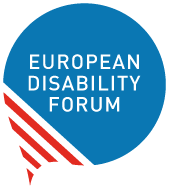 Visual materials
In the next slides you will find visuals. Just edit the text boxes with the translated information.

To save them go to File > Save as > Change the save format from PPT to JPG or PNG. You should now have your image on your computer  ready to use. 
If you know how to use Canva and it is easier for you, we have the editing link at your disposal.
[Speaker Notes: VISUAL MATERIALS



If you know how to use Canva and it is easier for you, we have the editing link at your disposal. 



LINK TO CANVA https://www.canva.com/design/DAFa0kQ29Zk/9WF2IHYKZXB8okN2gBFEnQ/edit?utm_content=DAFa0kQ29Zk&utm_campaign=designshare&utm_medium=link2&utm_source=sharebutton]
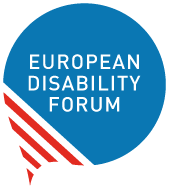 Visual 1
[Speaker Notes: VISUAL MATERIALS



If you know how to use Canva and it is easier for you, we have the editing link at your disposal. 



LINK TO CANVA https://www.canva.com/design/DAFa0kQ29Zk/9WF2IHYKZXB8okN2gBFEnQ/edit?utm_content=DAFa0kQ29Zk&utm_campaign=designshare&utm_medium=link2&utm_source=sharebutton]
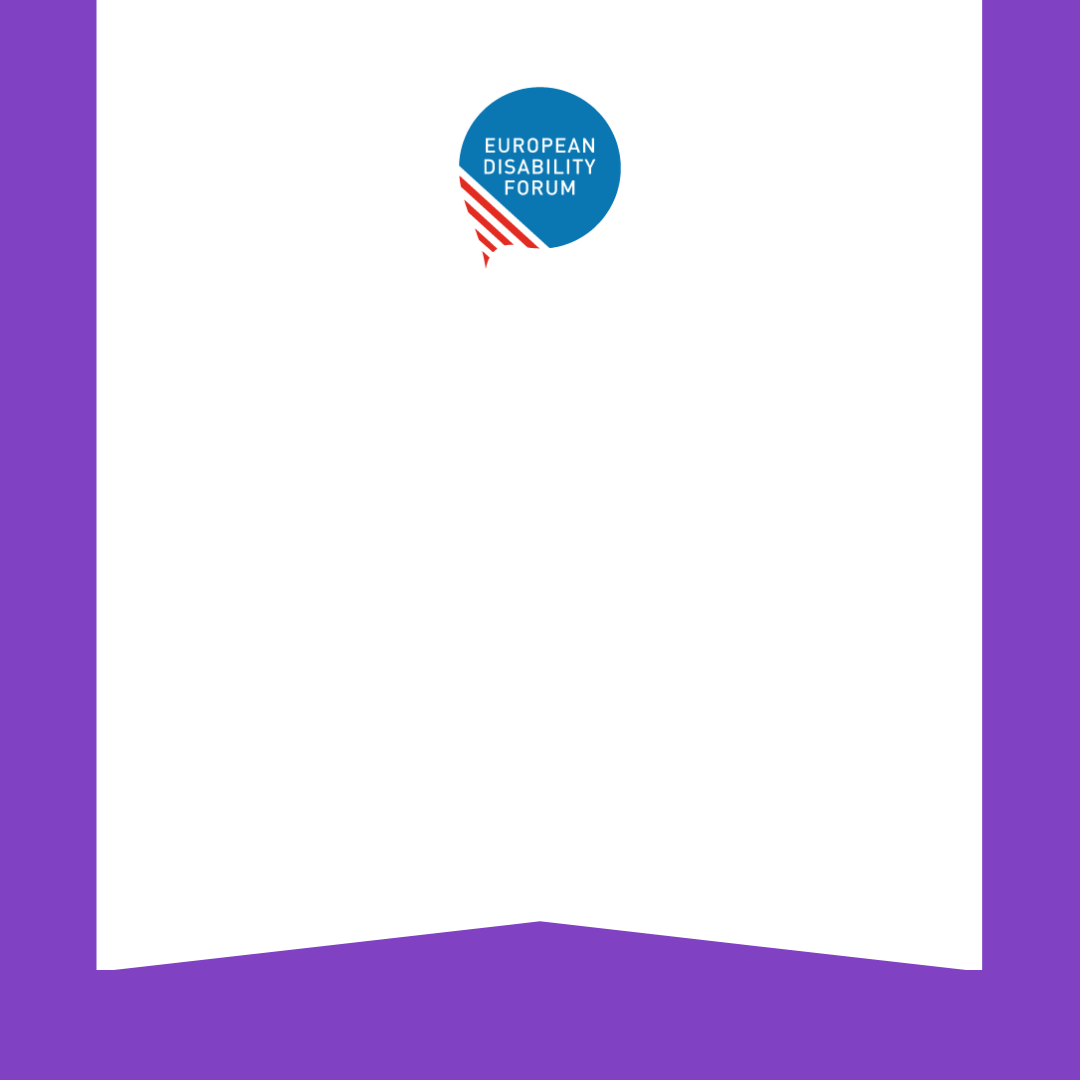 At least 13 EU countries still authorise forced sterilisation
#EndForcedSterilisation
Make a change
#EndVAW
[Speaker Notes: Visual 1: At least 13 EU countries still authorise forced sterilisation This must end now! Read more about our Campaign to #EndForcedSterilisation]
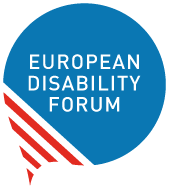 Visual 2
[Speaker Notes: VISUAL MATERIALS



If you know how to use Canva and it is easier for you, we have the editing link at your disposal. 



LINK TO CANVA https://www.canva.com/design/DAFa0kQ29Zk/9WF2IHYKZXB8okN2gBFEnQ/edit?utm_content=DAFa0kQ29Zk&utm_campaign=designshare&utm_medium=link2&utm_source=sharebutton]
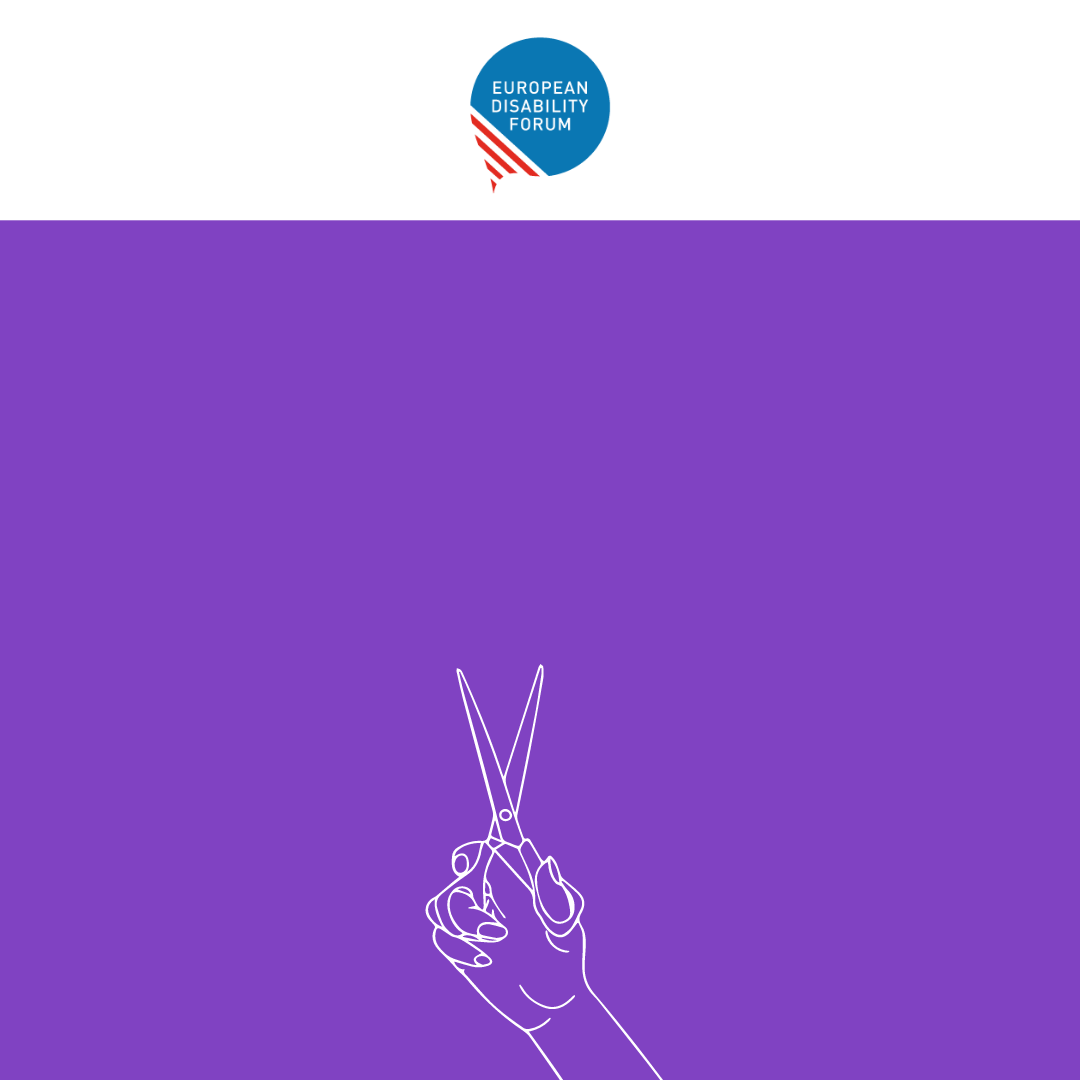 We need to
#EndForcedSterilisation
Please sign our petition and spread the word in your network
#EndVAW
[Speaker Notes: Visual 2: The EU must #EndForcedSterilisation! Sign our petition calling on the ban of this practice]
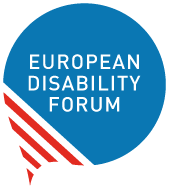 Visual 3
[Speaker Notes: VISUAL MATERIALS



If you know how to use Canva and it is easier for you, we have the editing link at your disposal. 



LINK TO CANVA https://www.canva.com/design/DAFa0kQ29Zk/9WF2IHYKZXB8okN2gBFEnQ/edit?utm_content=DAFa0kQ29Zk&utm_campaign=designshare&utm_medium=link2&utm_source=sharebutton]
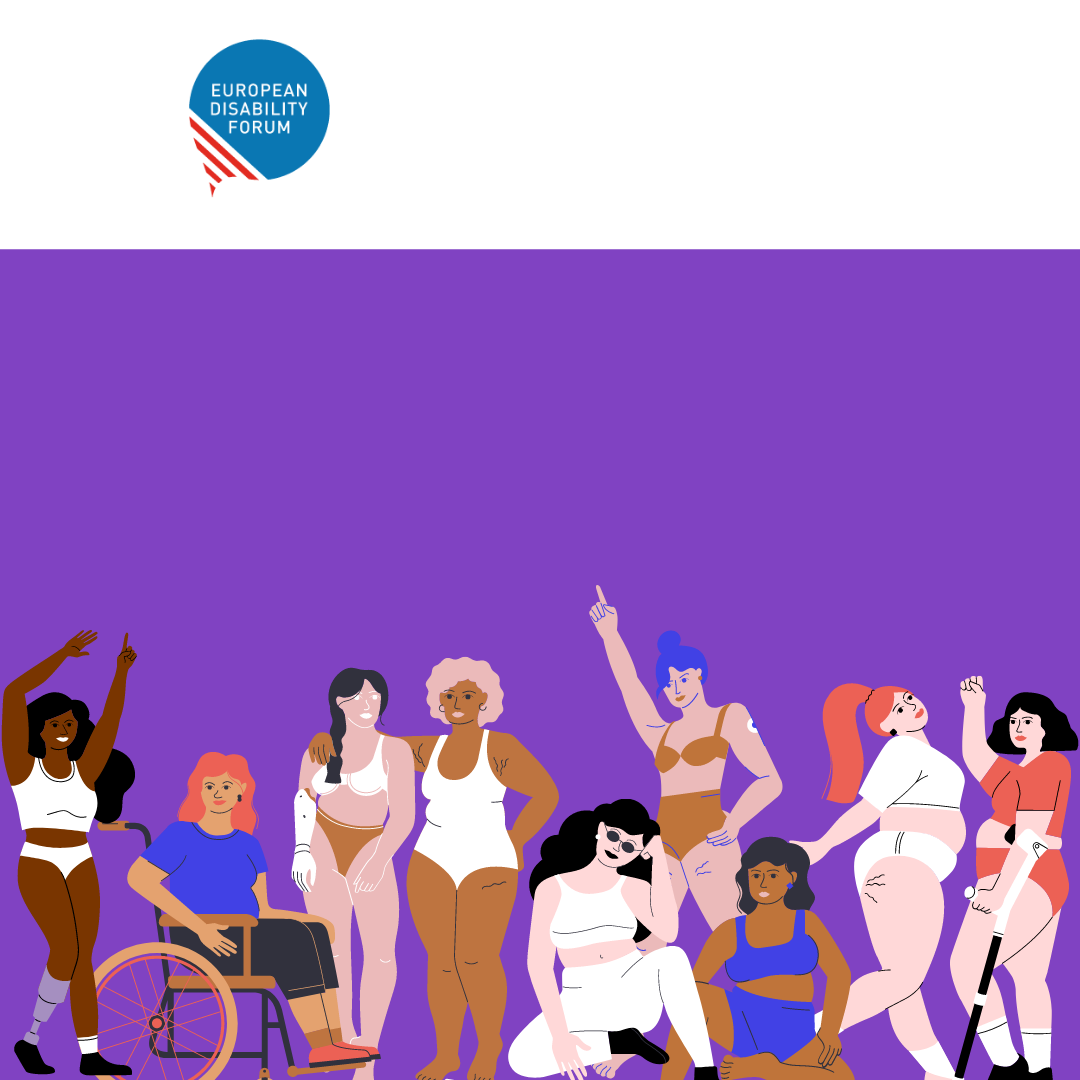 #EndVAW
Raise Your Voice
#EndForcedSterilisation
Make a change
[Speaker Notes: Visual 3: Women’s voices will no longer be silenced... Acts of violence against women and girls with disabilities must be included in the EU Directive on Violence against Women. Read more about our recommendations on EU policies to combat violence against women and girls with disabilities.]
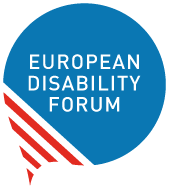 Visual 4
[Speaker Notes: VISUAL MATERIALS



If you know how to use Canva and it is easier for you, we have the editing link at your disposal. 



LINK TO CANVA https://www.canva.com/design/DAFa0kQ29Zk/9WF2IHYKZXB8okN2gBFEnQ/edit?utm_content=DAFa0kQ29Zk&utm_campaign=designshare&utm_medium=link2&utm_source=sharebutton]
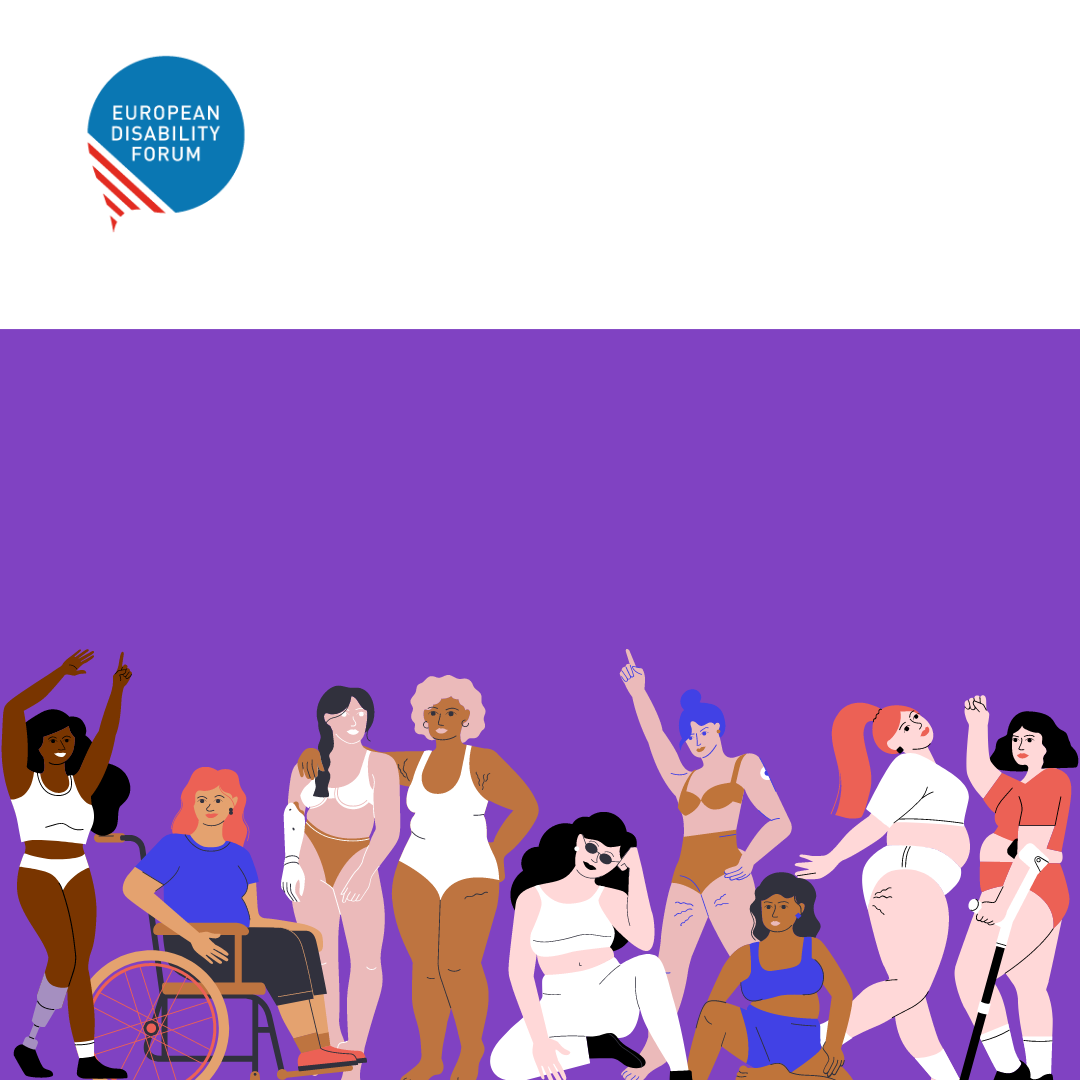 Raise Your Voice
#WomensDay
Make a change
#EndForcedSterilisation #EndVaw
[Speaker Notes: Visual 4: Research and data collection on violence against women and girls with disabilities is necessary. We must change this.]
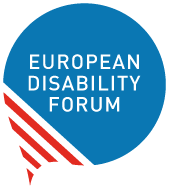 Visual 5
[Speaker Notes: VISUAL MATERIALS



If you know how to use Canva and it is easier for you, we have the editing link at your disposal. 



LINK TO CANVA https://www.canva.com/design/DAFa0kQ29Zk/9WF2IHYKZXB8okN2gBFEnQ/edit?utm_content=DAFa0kQ29Zk&utm_campaign=designshare&utm_medium=link2&utm_source=sharebutton]
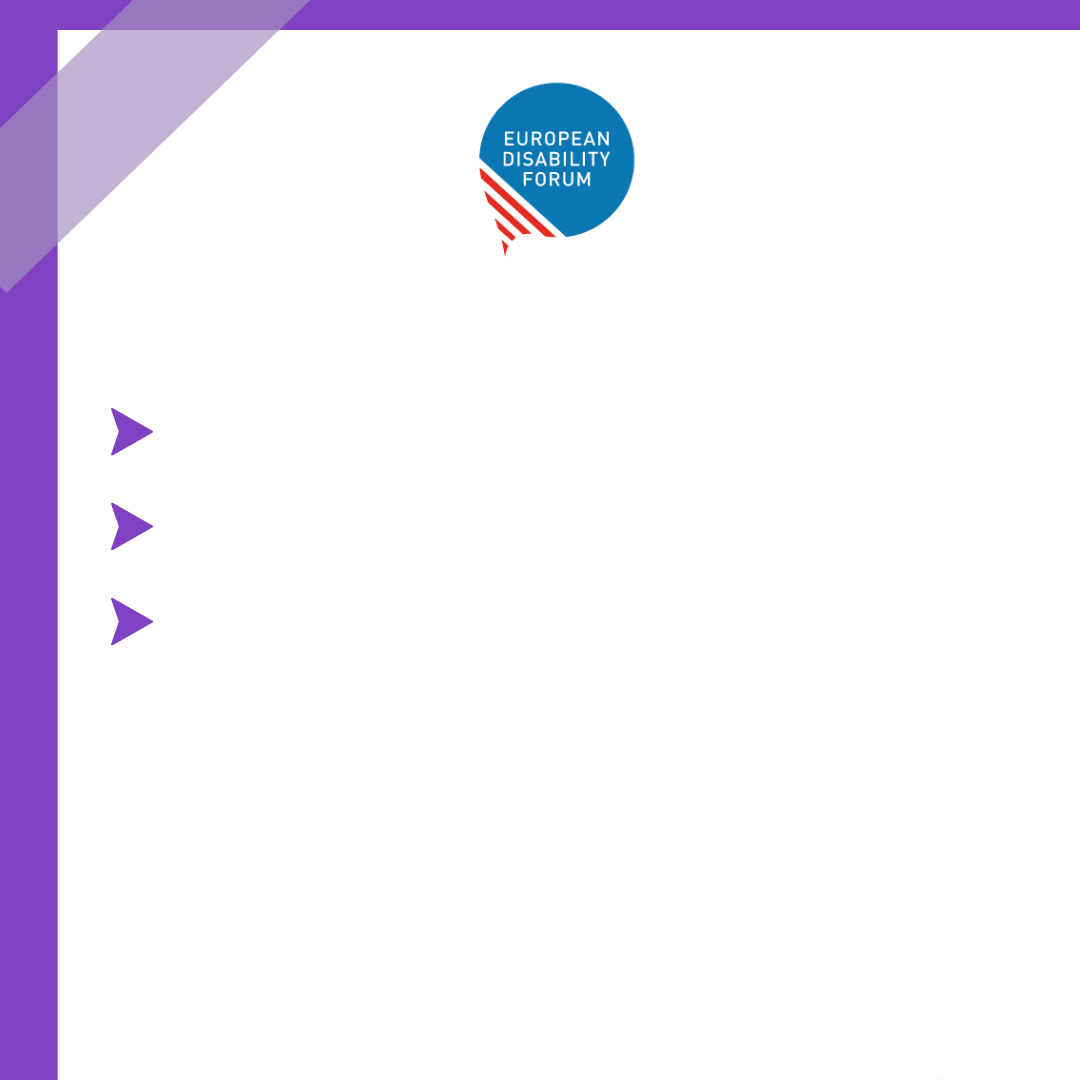 What is Forced Sterilisation?
A non-consensual medical procedure
Leaves people unable to have children
Condemned by international treaties
We demand that it's prohibited and criminalised by the EU
#EndForcedSterilisation
[Speaker Notes: Visual 5: What is forced sterilisation? A non-consensual medical procedure, leaves people unable to have children, condemned by international treaties.]
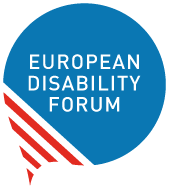 Visual 6
[Speaker Notes: VISUAL MATERIALS



If you know how to use Canva and it is easier for you, we have the editing link at your disposal. 



LINK TO CANVA https://www.canva.com/design/DAFa0kQ29Zk/9WF2IHYKZXB8okN2gBFEnQ/edit?utm_content=DAFa0kQ29Zk&utm_campaign=designshare&utm_medium=link2&utm_source=sharebutton]
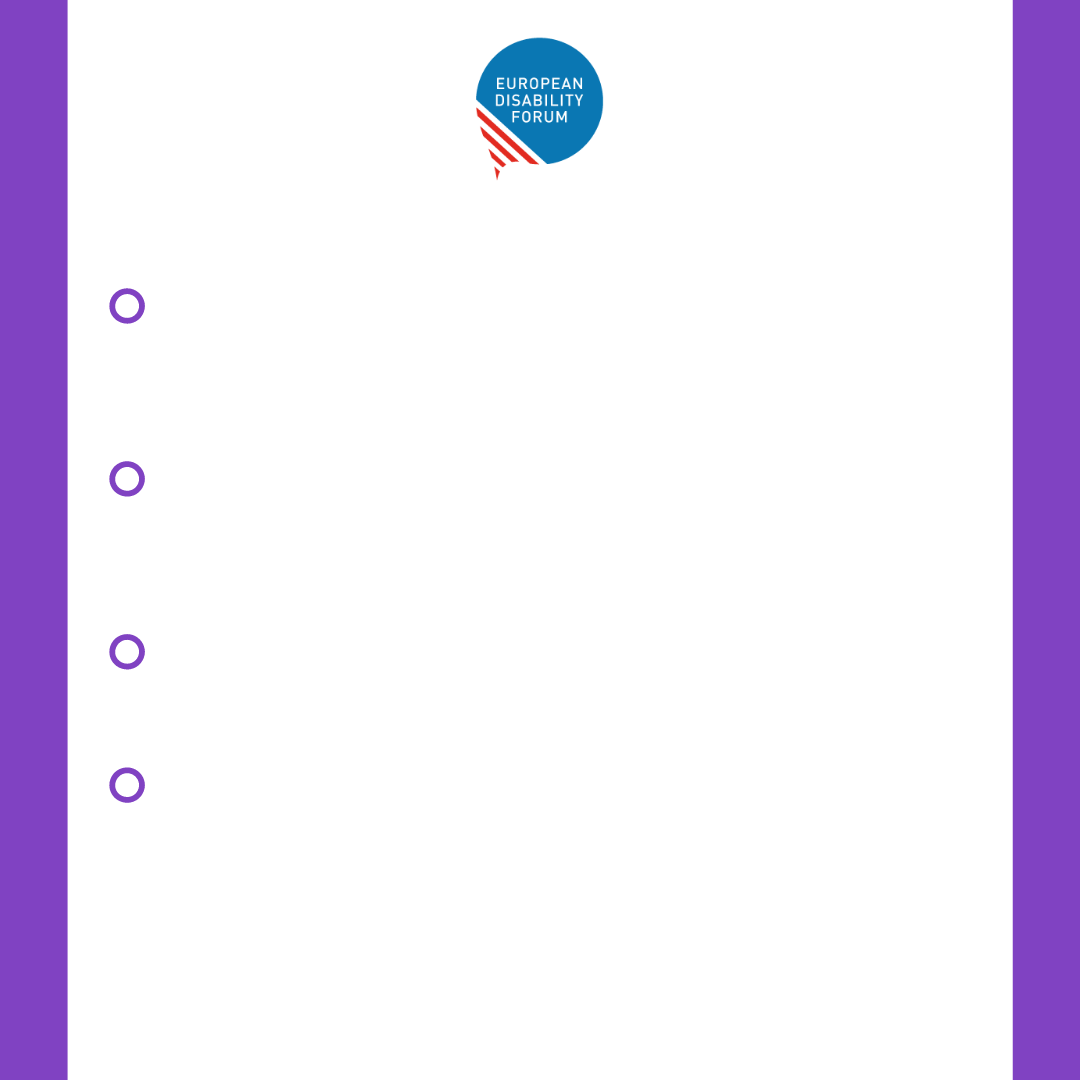 We call for...
The criminalisation of forced sterilisation under the proposed EU Directive on combating violence against women and domestic violence
The criminalisation of forced sterilisation by all EU Member States with no exception based on disability or legal capacity
The adoption of measures at EU and Member States levels to ensure access to justice
The ratification of the Istanbul Convention by the EU and all its Member States
#EndForcedSterilisation #EndVAW
[Speaker Notes: Visual 6]
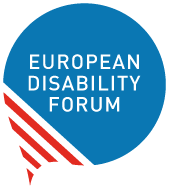 Visual 7
[Speaker Notes: VISUAL MATERIALS



If you know how to use Canva and it is easier for you, we have the editing link at your disposal. 



LINK TO CANVA https://www.canva.com/design/DAFa0kQ29Zk/9WF2IHYKZXB8okN2gBFEnQ/edit?utm_content=DAFa0kQ29Zk&utm_campaign=designshare&utm_medium=link2&utm_source=sharebutton]
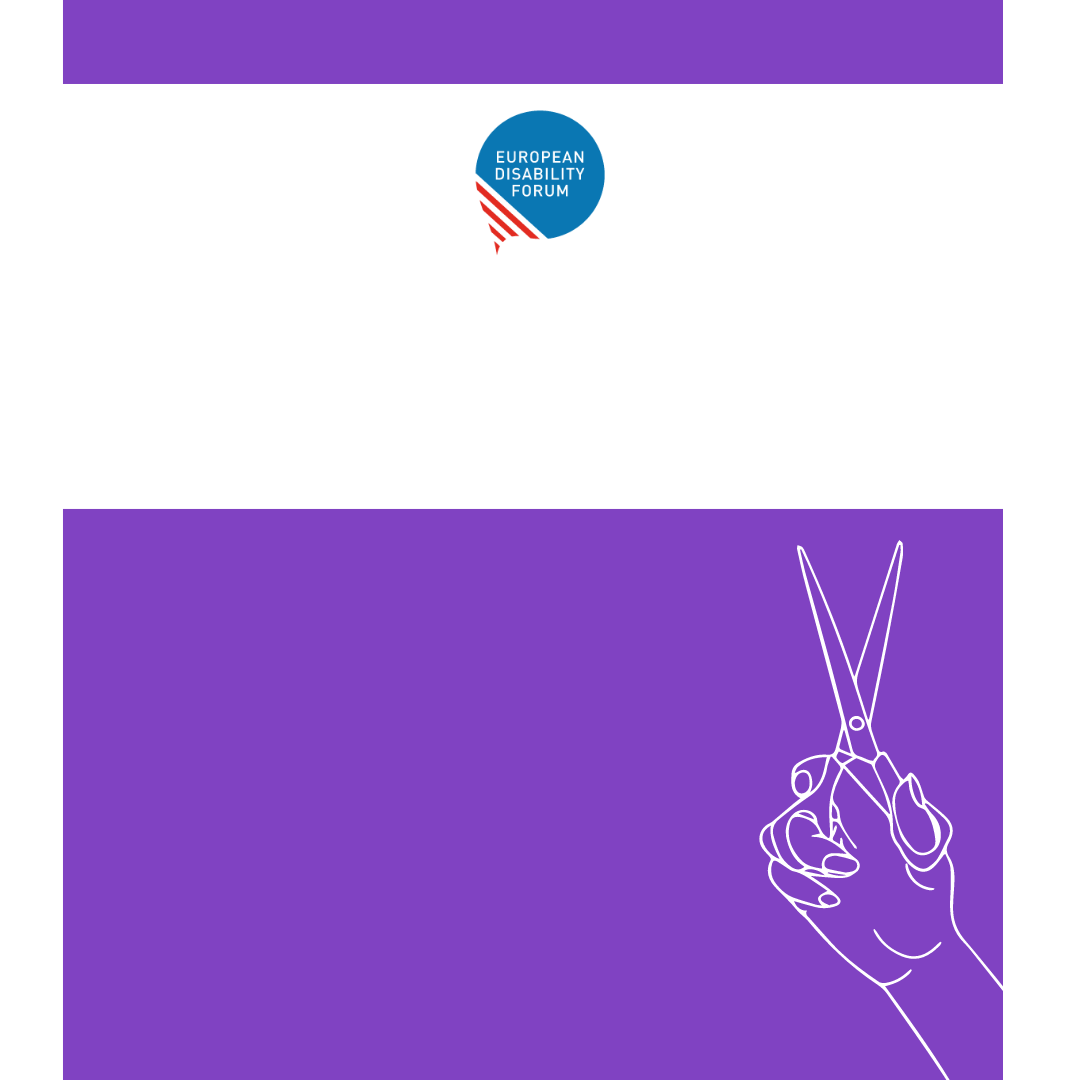 Women with disabilities are
2 to 5 times more likely to face violence than other women
You can change this

#EndVAW
[Speaker Notes: Visual 7 + 8 + 9: The EU Directive on Violence against Women must protect women in all their diversity. Women and girls with disabilities must be heard]
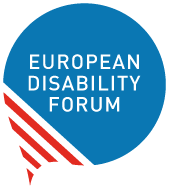 Visual 8
[Speaker Notes: VISUAL MATERIALS



If you know how to use Canva and it is easier for you, we have the editing link at your disposal. 



LINK TO CANVA https://www.canva.com/design/DAFa0kQ29Zk/9WF2IHYKZXB8okN2gBFEnQ/edit?utm_content=DAFa0kQ29Zk&utm_campaign=designshare&utm_medium=link2&utm_source=sharebutton]
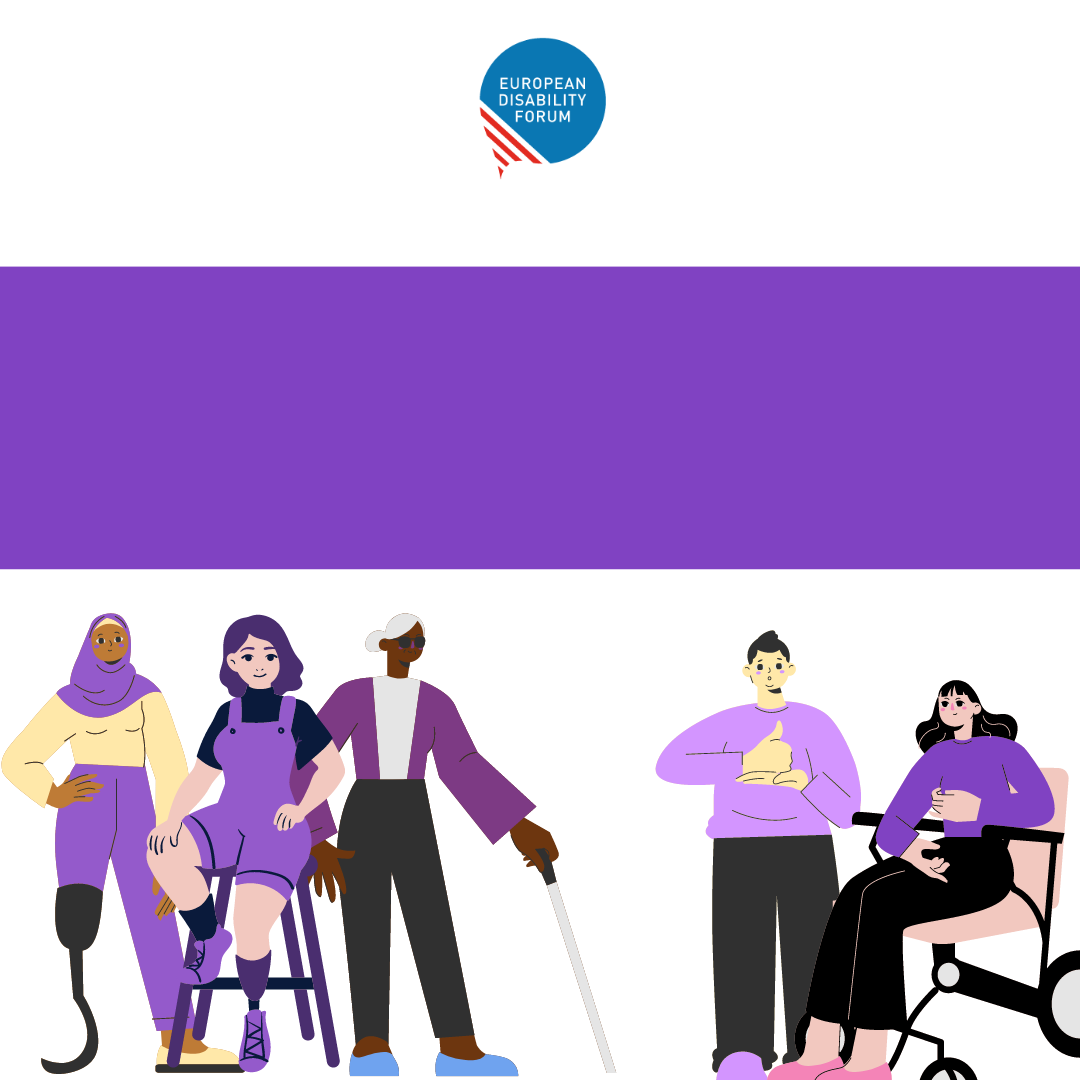 Our voices will not be silenced
Women and girls with disabilities must be included in the EU Directive on violence against women
#EndForcedSterilisation #EndVAW
[Speaker Notes: Visual 7 + 8 + 9: The EU Directive on Violence against Women must protect women in all their diversity. Women and girls with disabilities must be heard]
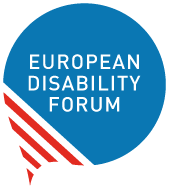 Visual 9
[Speaker Notes: VISUAL MATERIALS



If you know how to use Canva and it is easier for you, we have the editing link at your disposal. 



LINK TO CANVA https://www.canva.com/design/DAFa0kQ29Zk/9WF2IHYKZXB8okN2gBFEnQ/edit?utm_content=DAFa0kQ29Zk&utm_campaign=designshare&utm_medium=link2&utm_source=sharebutton]
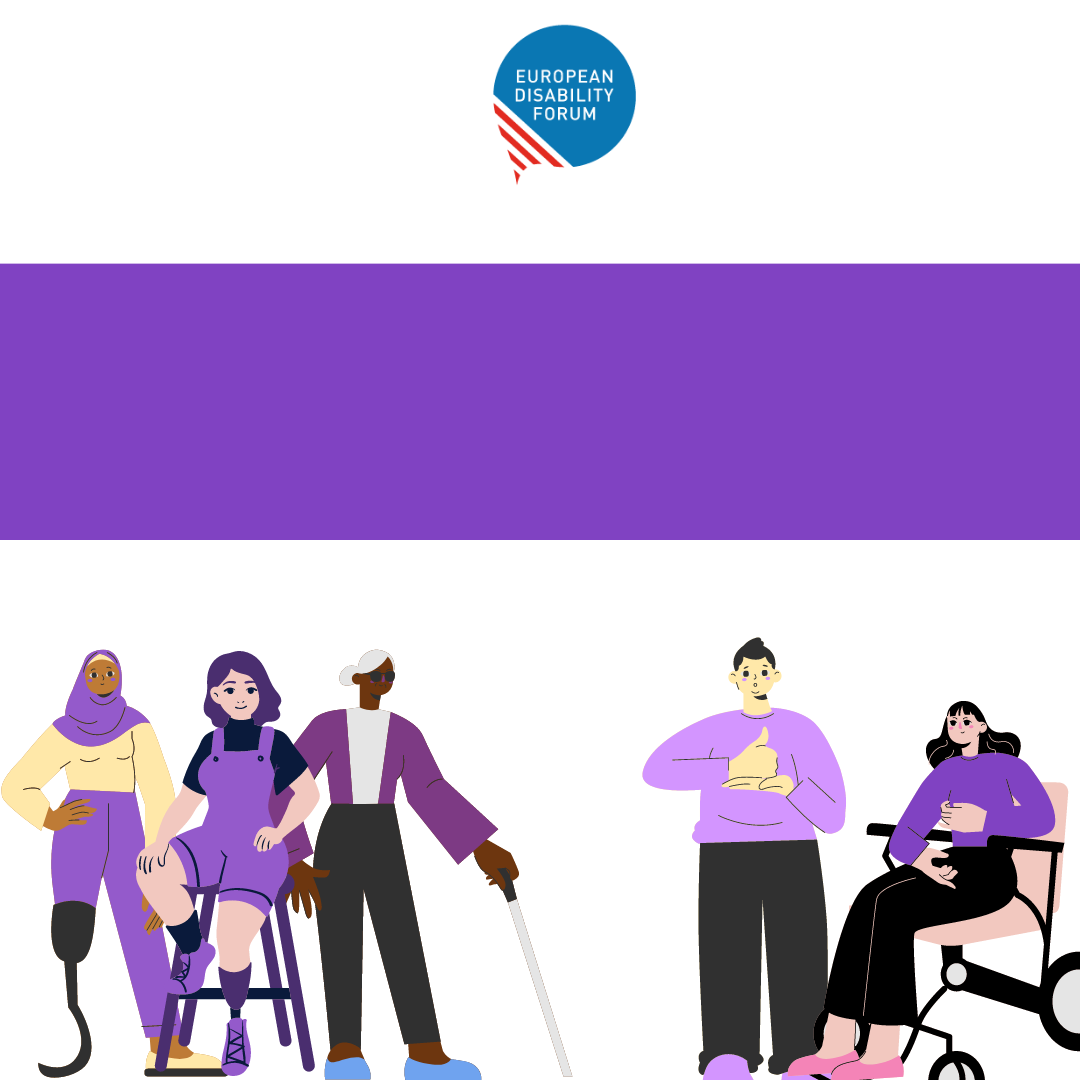 Our voices will not be silenced
The EU Directive on Violence against Women must address
women in all their diversity
[Speaker Notes: Visual 7 + 8 + 9: The EU Directive on Violence against Women must protect women in all their diversity. Women and girls with disabilities must be heard]
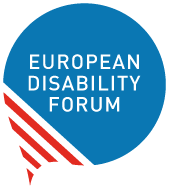 Visual 10
[Speaker Notes: VISUAL MATERIALS



If you know how to use Canva and it is easier for you, we have the editing link at your disposal. 



LINK TO CANVA https://www.canva.com/design/DAFa0kQ29Zk/9WF2IHYKZXB8okN2gBFEnQ/edit?utm_content=DAFa0kQ29Zk&utm_campaign=designshare&utm_medium=link2&utm_source=sharebutton]
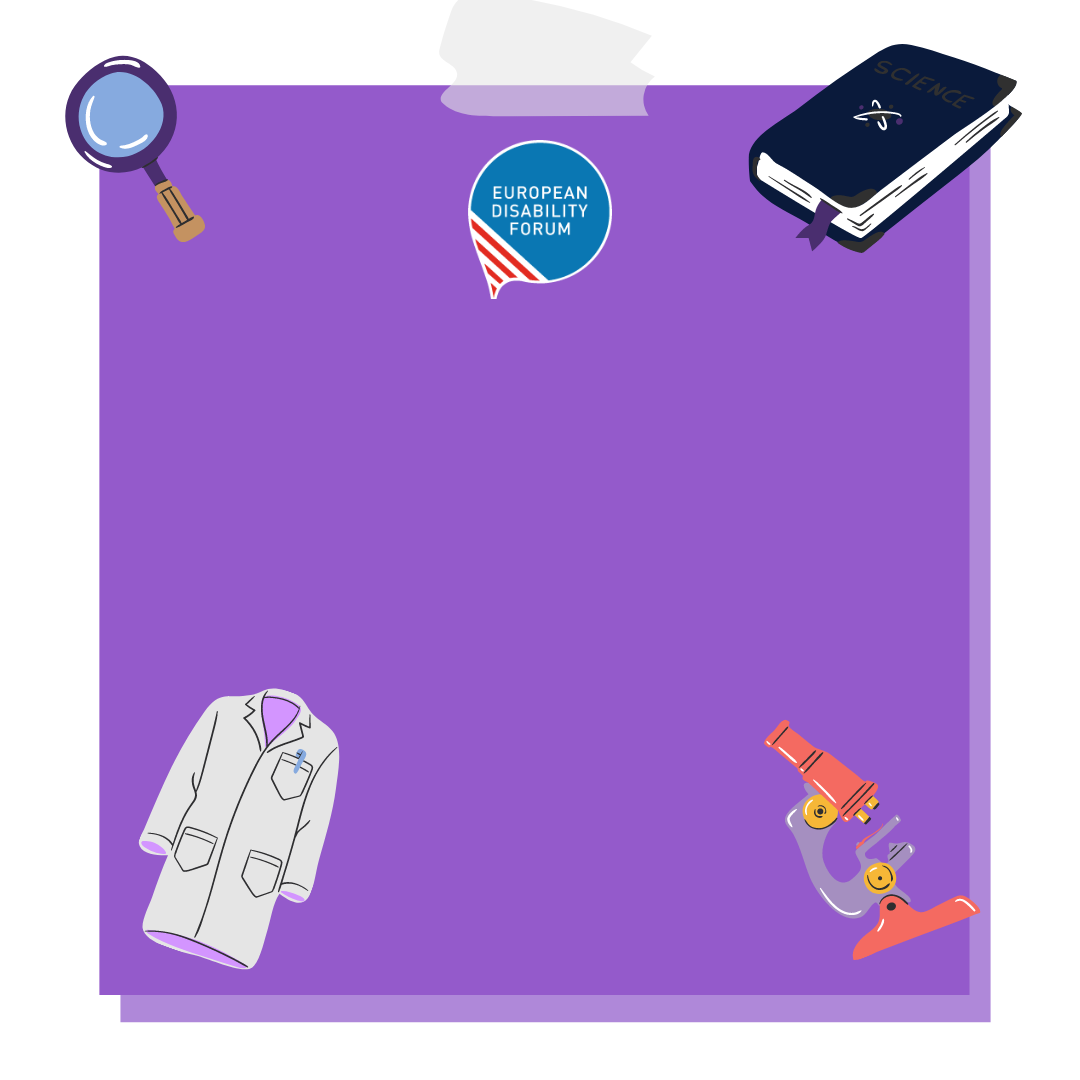 Research and data collection is necessary
We call for research and data collection on violence against women and girls with disabilites
#EndVAW
[Speaker Notes: Visual 10: Research and data collection on violence against women and girls with disabilities is necessary. Both the EU and all its countries must provide it.]